You Think LDOs are Simple?
Kyle Van Renterghem
Apps & Validation Manager
May 8th 2018
[Speaker Notes: Title slide – Welcome 
Welcome to our second APP Town Hall. Thank you for joining us, here in the room in Dallas or via WebEx. And for our teams in other timezones, who may view a recorded version later on, welcome to you, too!
I have three things I like for you to take away from this townhall:
Our performance year till date
Our progress]
PSRR
PSRR (Power Supply Rejection Ratio) represents the ability of the LDO to filter input voltage changes.  This is critical for low-noise applications.
VINAC
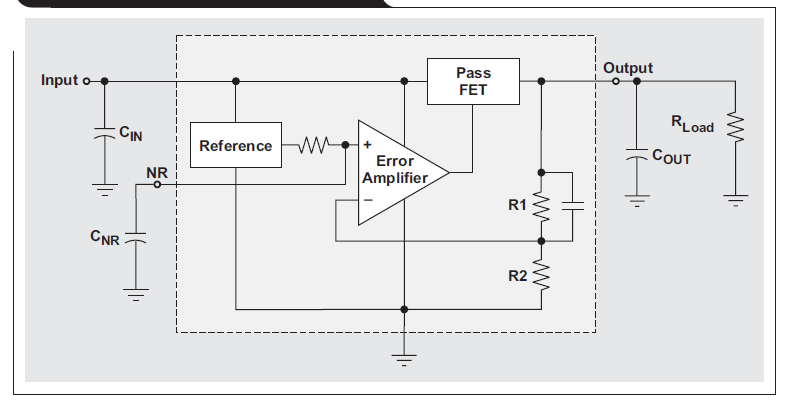 VOUTAC
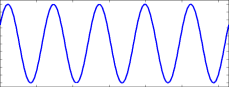 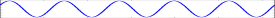 TI Information – Selective Disclosure
2
How PSRR/Noise Relate to the LDO AC Model
Total LDO output voltage noise is composed of Input noise that is coupled to the output, as well as intrinsic noise generated by the LDO.
Power Supply Rejection Ratio (PSRR) measures how much noise from the input couples into the output through the pass device. 
Intrinsic noise is dominated by the noise of the internal reference and error amplifier.
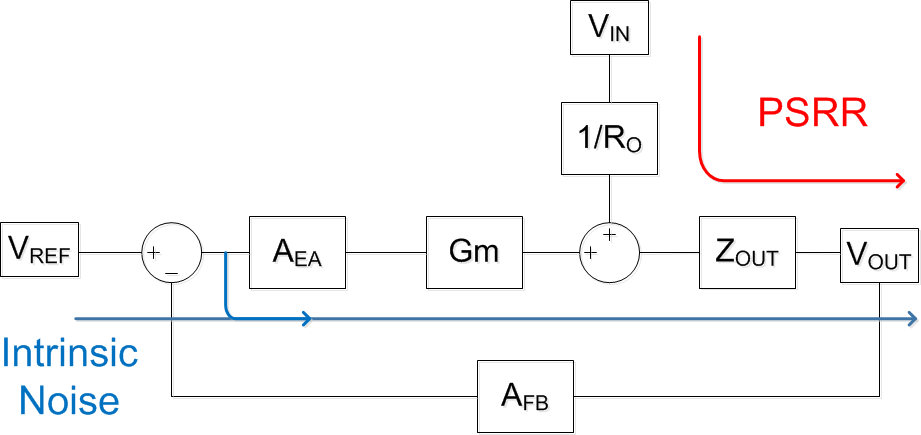 TI Information – Selective Disclosure
The Importance of LDO PSRR
DC/DC (switching) converters are necessary for efficiency, however they are very noisy 
most clock generators and clocking devices are very sensitive to power supply noise
DC/DC converters are commonly followed by an LDO to clean the supply
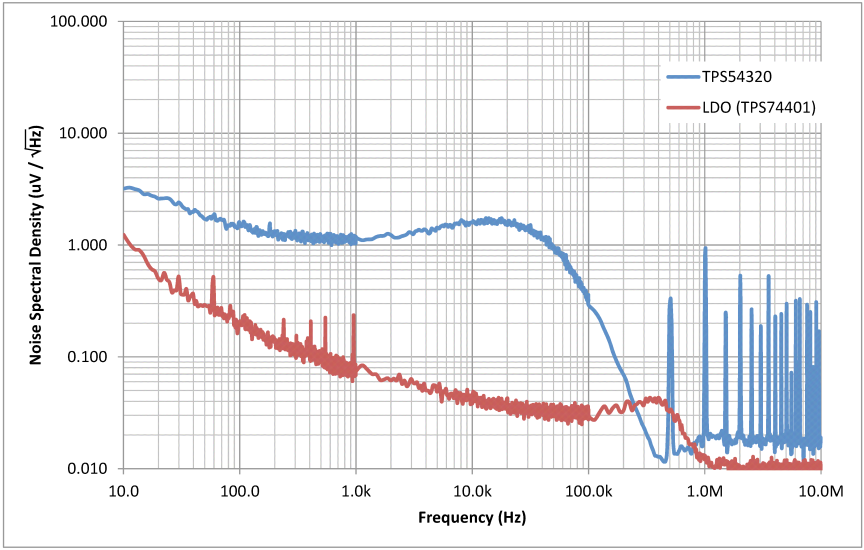 DC/DC Noise
LDO Noise
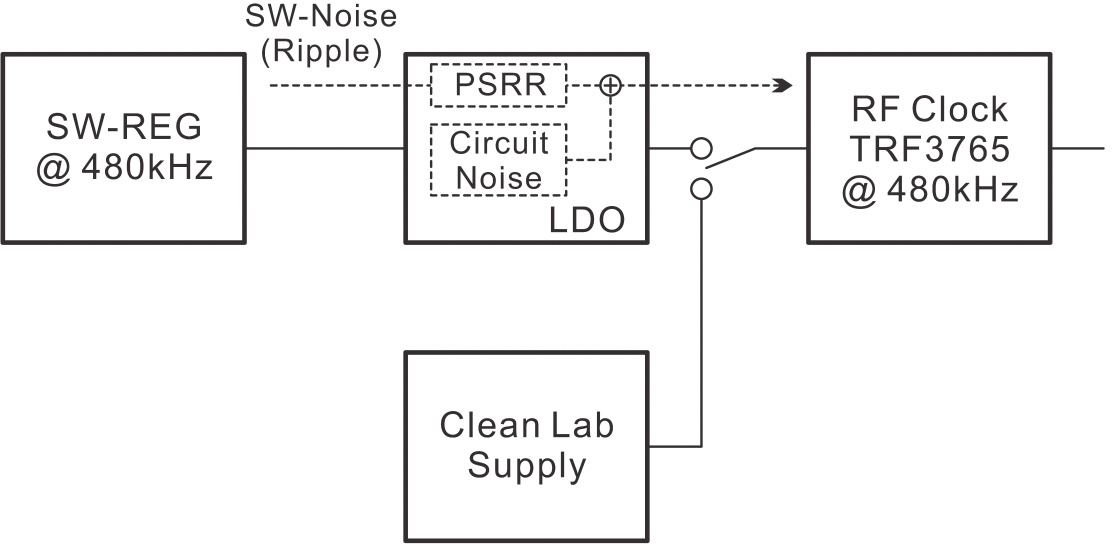 Clock
TI Information – Selective Disclosure
4
Typical PSRR Curve
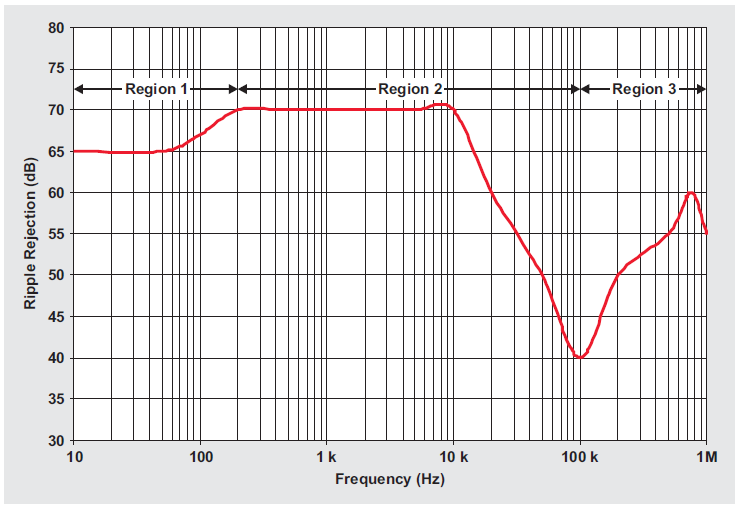 Region 1 is determined by:
PSRR of the Reference and the effectiveness of the RC filter
Region 2 is determined by:
Open-Loop Gain of Error Amplifier
Region 3 is determined by:
Parasitic capacitance of the FET and the output capacitor (capacitive divider)
The smaller the parasitic cap the less the Vin is AC coupled to Vout
The larger Cout the more noise is shunted to GND
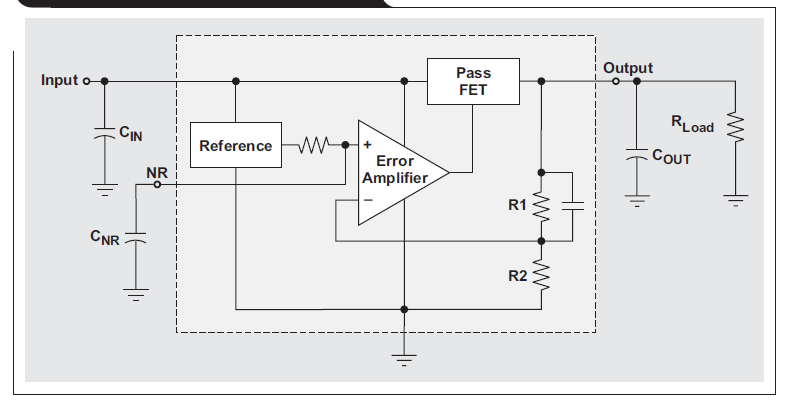 TI Information – Selective Disclosure
5
What Conditions Effect PSRR The Most
#1 thing that effects PSRR performance is the combo of Vin/Iout (Vdo)
The next thing that effects PSRR is the noise reduction capacitor
The final thing that effects PSRR is the feedforward capacitor
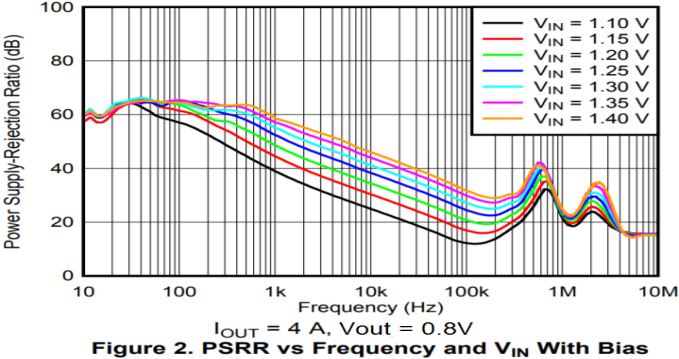 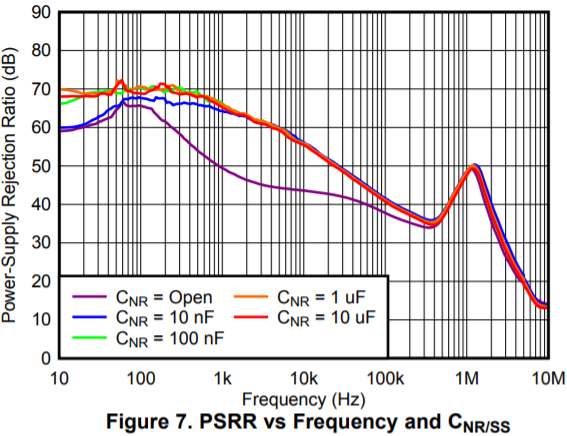 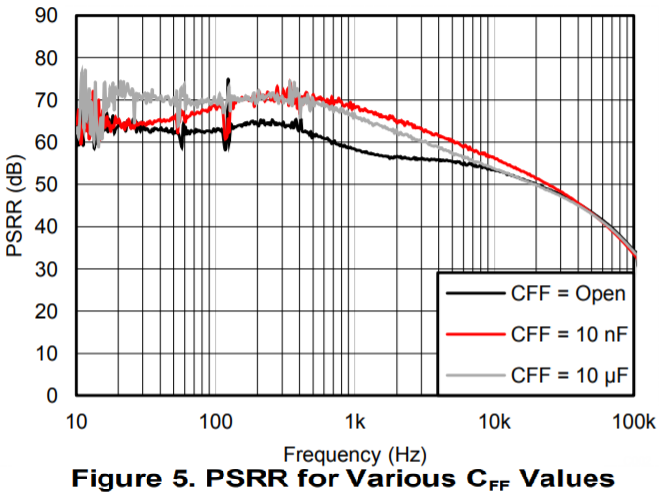 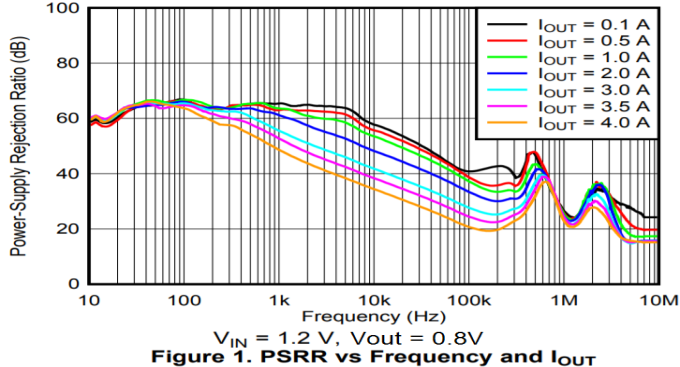 TI Information – Selective Disclosure
6
What Conditions Do Not Effect PSRR Much
Number one thing that has almost no effect on PSRR is Vbias>min
And the final thing that has some effect (but only at high freq) is output capacitor
The next thing that only has a small effect on PSRR is Vout
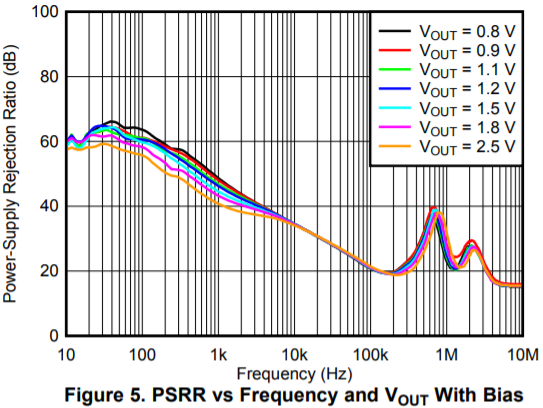 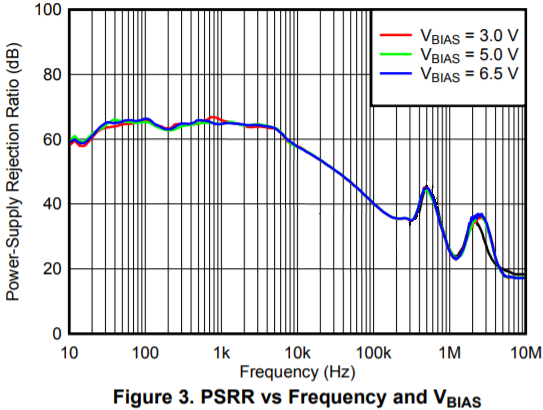 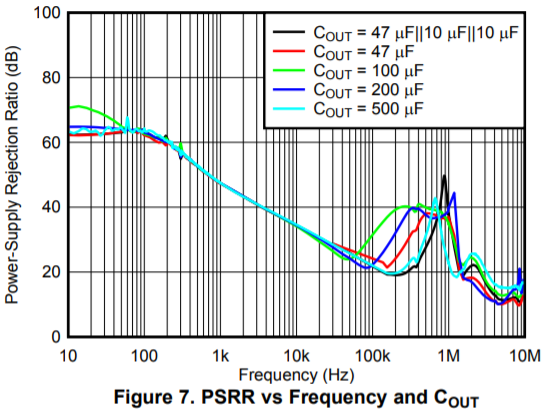 TI Information – Selective Disclosure
7